Vis-le
	Le Saint - Esprit
«  Jean a baptisé d’eau, mais vous, c’est un baptême dans l’Esprit Saint que vous recevrez » Actes 1 : 5
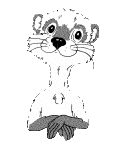 Jour 34
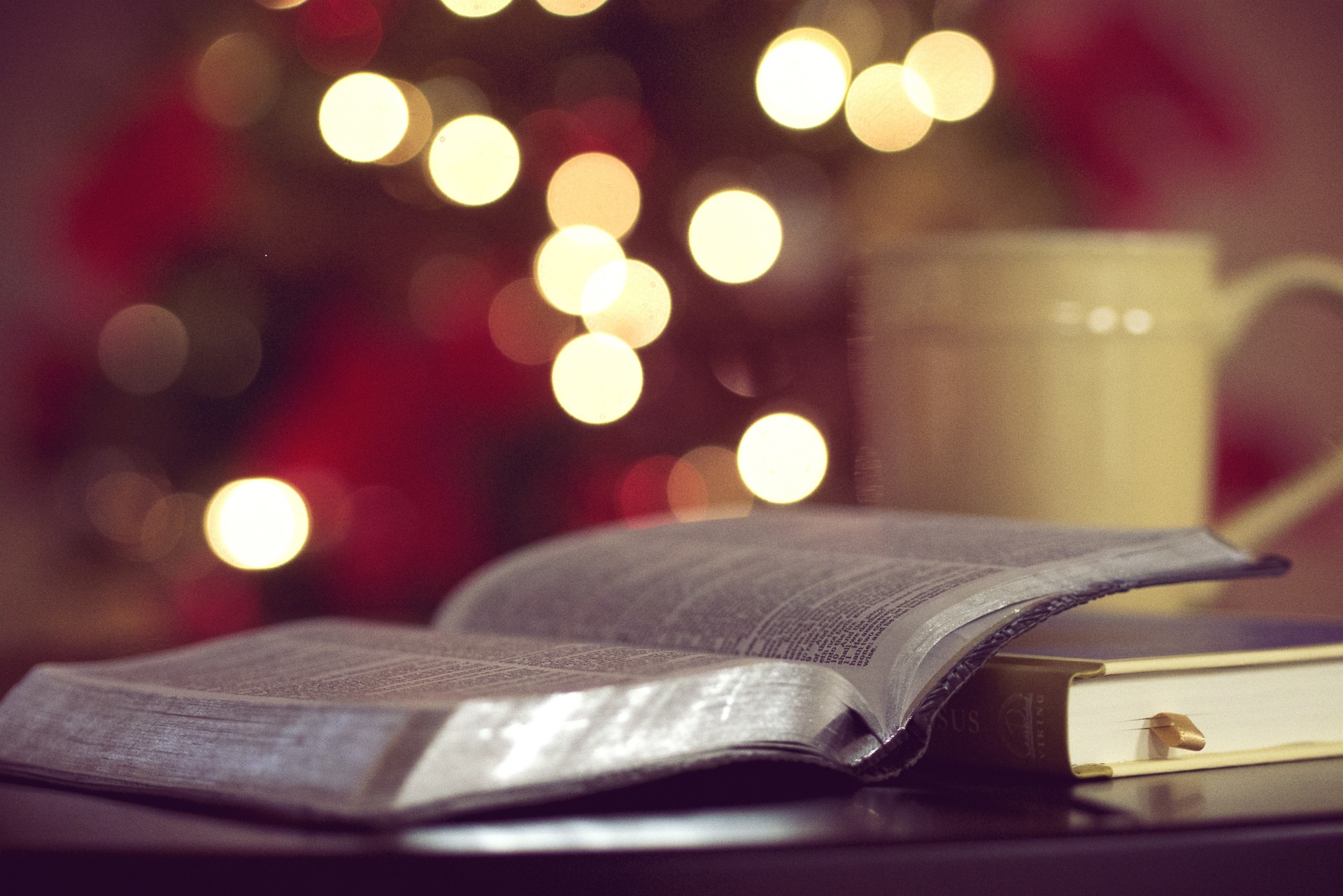 Le Saint-Esprit est celui qui  nous aide à mieux comprendre :

les promesses de Dieu
l’enseignement de Jésus 
ce qu’il attend de toi

Les apôtres n’avaient pas tout compris sur le ministère de Jésus, c’est seulement après avoir reçu le Saint-Esprit qu’ils comprirent mieux son enseignement.

Echange avec ta famille sur cette question :
	Comment laisser l’Esprit-Saint entrer dans ma vie ?
	 Luc 11 : 13 – 12 : 12 et Jean 14 : 26